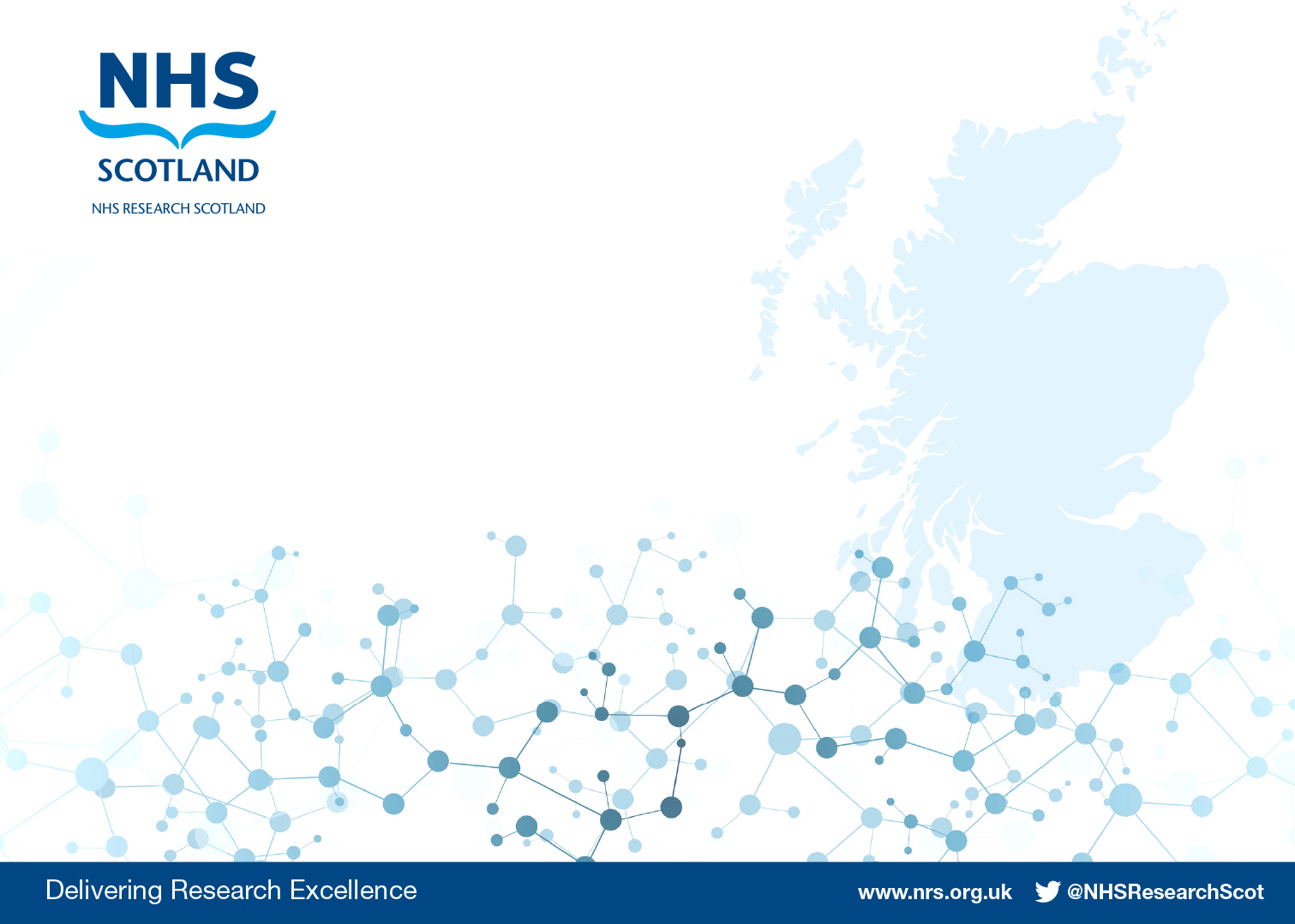 The Role of the Oral Dental Specialty Group
Mary McAuley & Sarah Kennedy
NRS Portfolio Performance Managers
Who are we ?



The Oral and Dental SG is split between two NHS Boards 
 NHS Tayside & NHS Greater Glasgow & Clyde 

SG Clinical Leads 
Professor David Conway &  Professor Jan Clarkson

SG Managers: Mary McAuley & Sarah Kennedy
SG Administrator : Jill Strachan (Tayside)
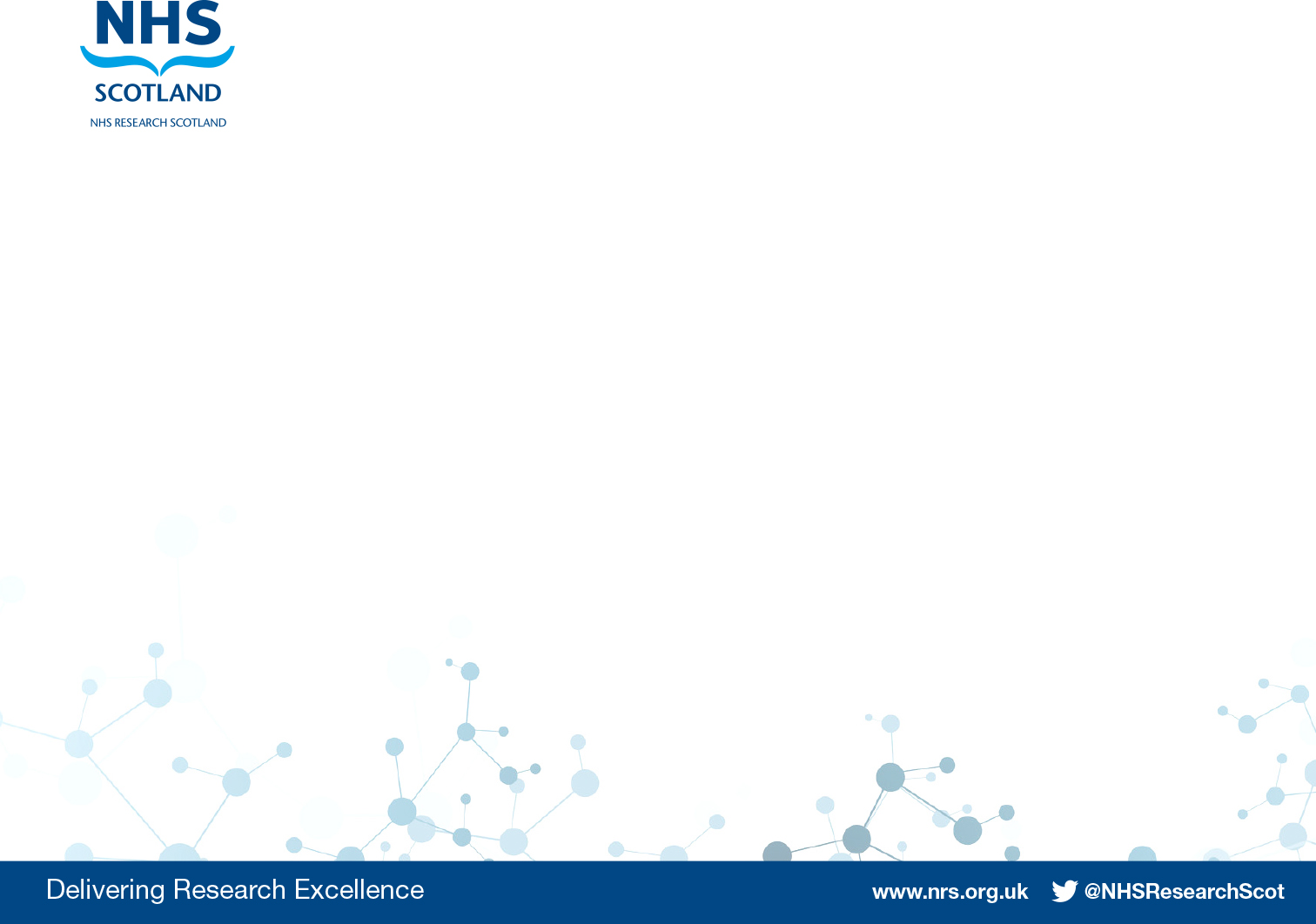 [Speaker Notes: Speciality Group is lead by a part time Clinical Lead – normally as NHS Consultant or equivalent and hosted by a Scottish Health Board. The Oral Dental Portfolio is split across 2 NHS Boards. 
SG Managers – are hosted in a NHS Greater Glasgow & Clyde & NHS Tayside R&D Department reporting via R&D Systems Manager.
SG Administrator is hosted in NHS Tayside]
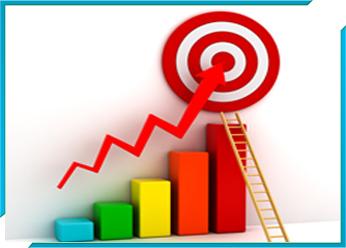 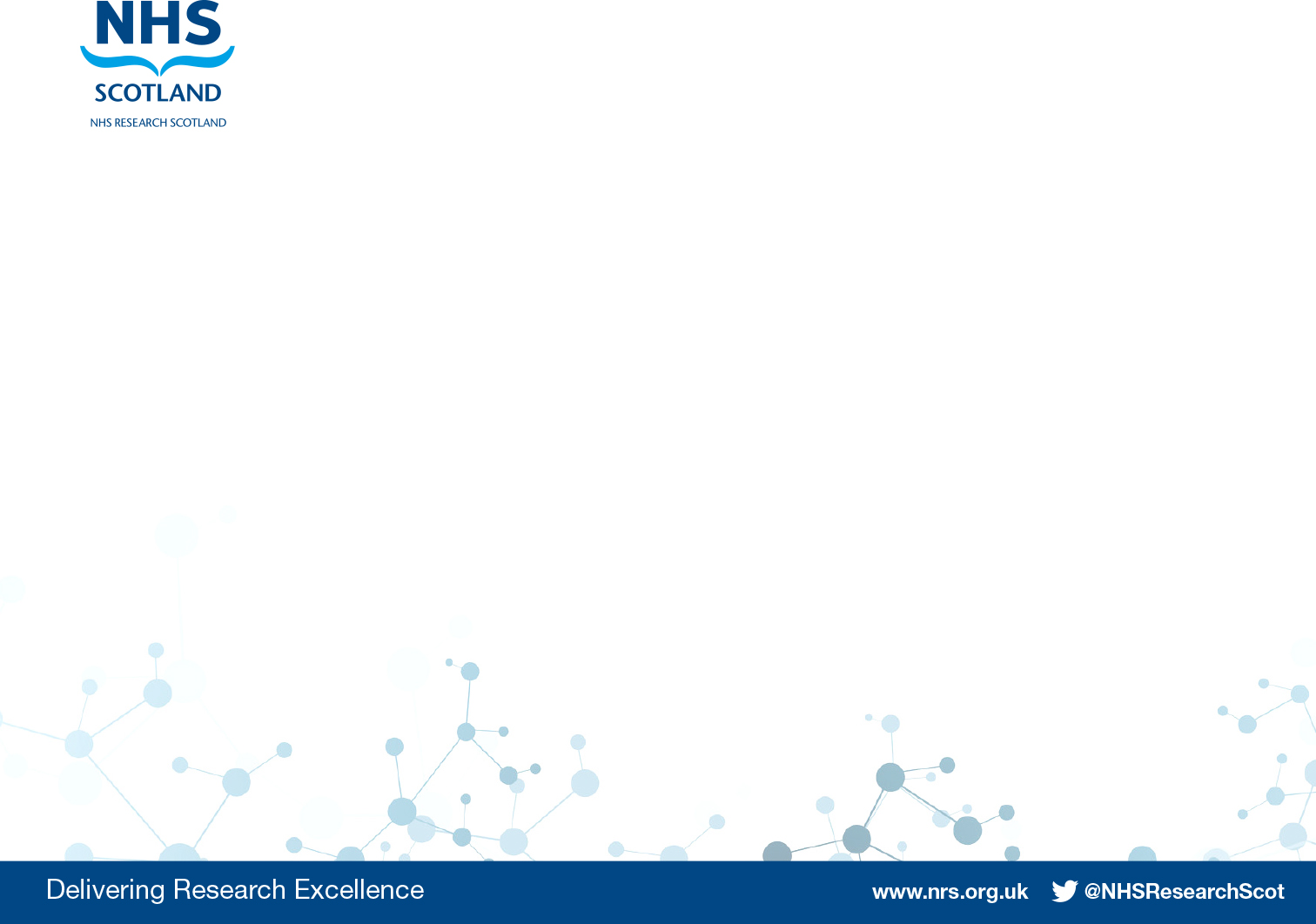 NRS Oral Dental Specialty Group Portfolio
 Overall Aim
Provide managerial support at national level to oversee and proactively drive recruitment to time and target for research projects within NHS Scotland working with participating NHS Boards.
[Speaker Notes: Combination approaches to address recruitment :
Generate performance reports. 
National overview of portfolio with SG Leads to identify issues raised and onward communication with  local R&D Board department via Performance Managers / PI’s to highlight study is not reaching it’s recruitment targets as anticipated 
25% of role is to provide management support to hosted Scottish SG Clinical Lead  to assess eligible funded studies overall study performance and recruitment. 

Manage studies underperforming recruitment nationally to time and target which are led from Scotland and from other nations which Scottish sites are participating in.

Broaden participation of local researchers across Scotland for the portfolio working with SG Leads and Boards]
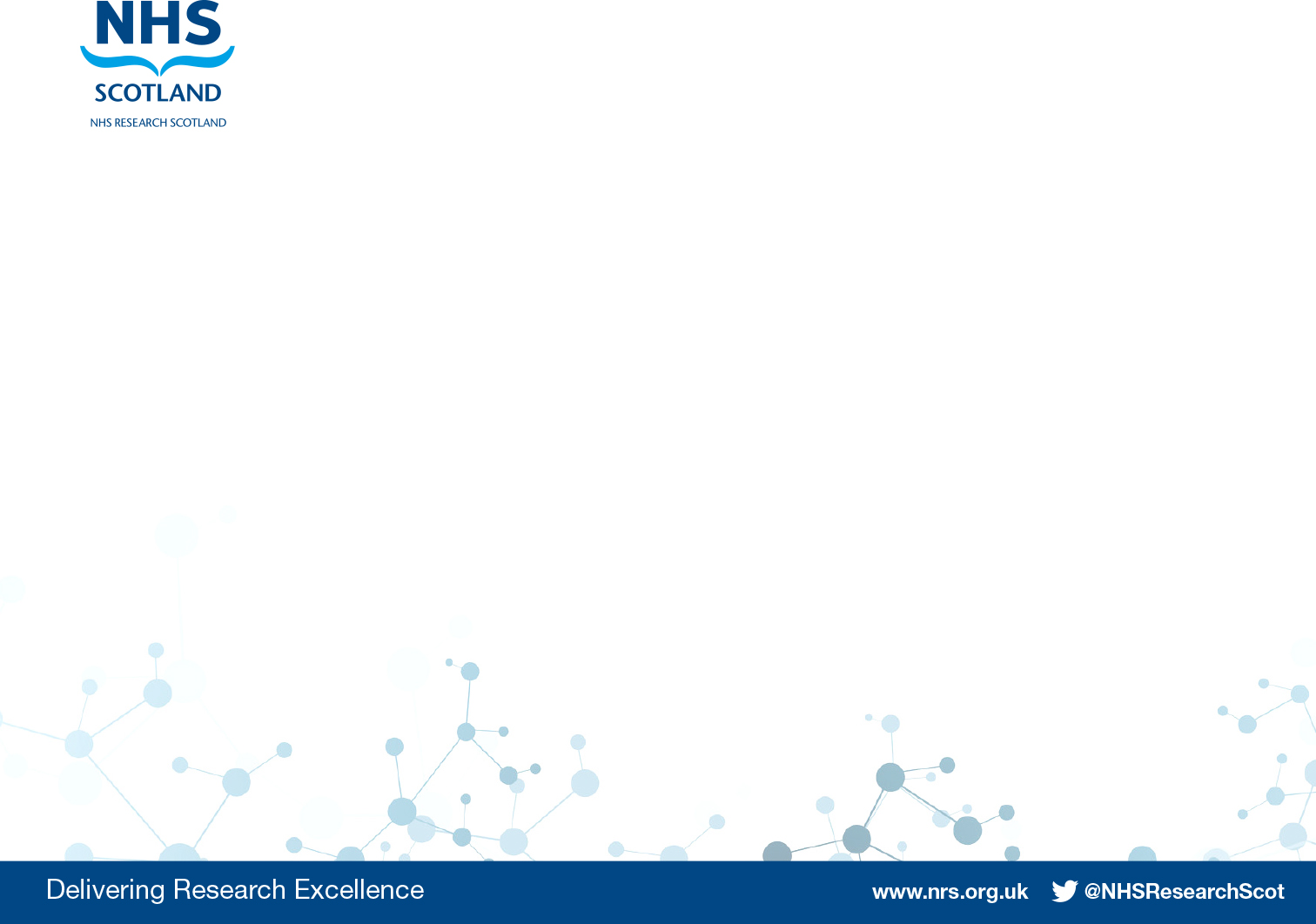 How do we monitor and measure performance?
Data Capturing using 
 SReDA – Scottish Research Database
 CPMS – Central Portfolio Management System 

Report Generation using 
National NRS Metrics (same as NIHR metrics)

NHS R&D Board Liaison 
Communication with other R&D NHS Boards to follow up on recruitment activity and enquires

Monitoring Performance
Based on recruitment and number of studies 
actively recruiting within each year
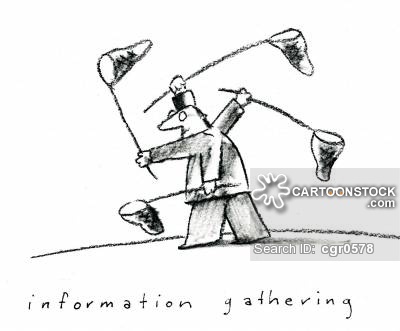 [Speaker Notes: Commercial and Non commercial 
25% of role is to provide management support to hosted Scottish SG Clinical Lead  to assess eligible funded studies overall study performance and recruitment. 

Manage studies underperforming recruitment nationally to time and target which are led from Scotland and from other nations which Scottish sites are participating in.

Broaden participation of local researchers across Scotland for the portfolio working with SG Leads and Boards]
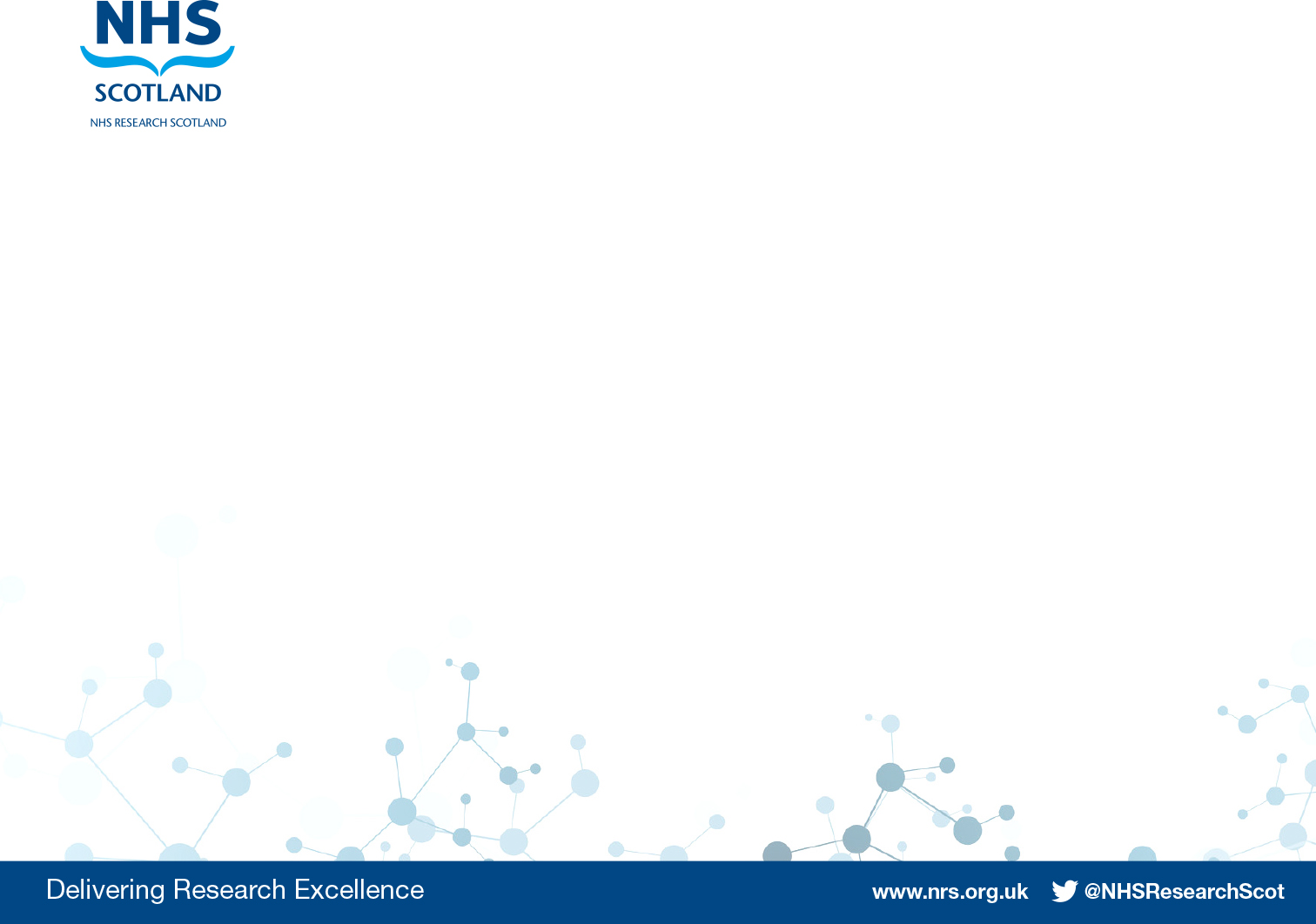 Recruitment to Time and Target Metrics
RAG
“How far behind are we compared to where we should be?”
=
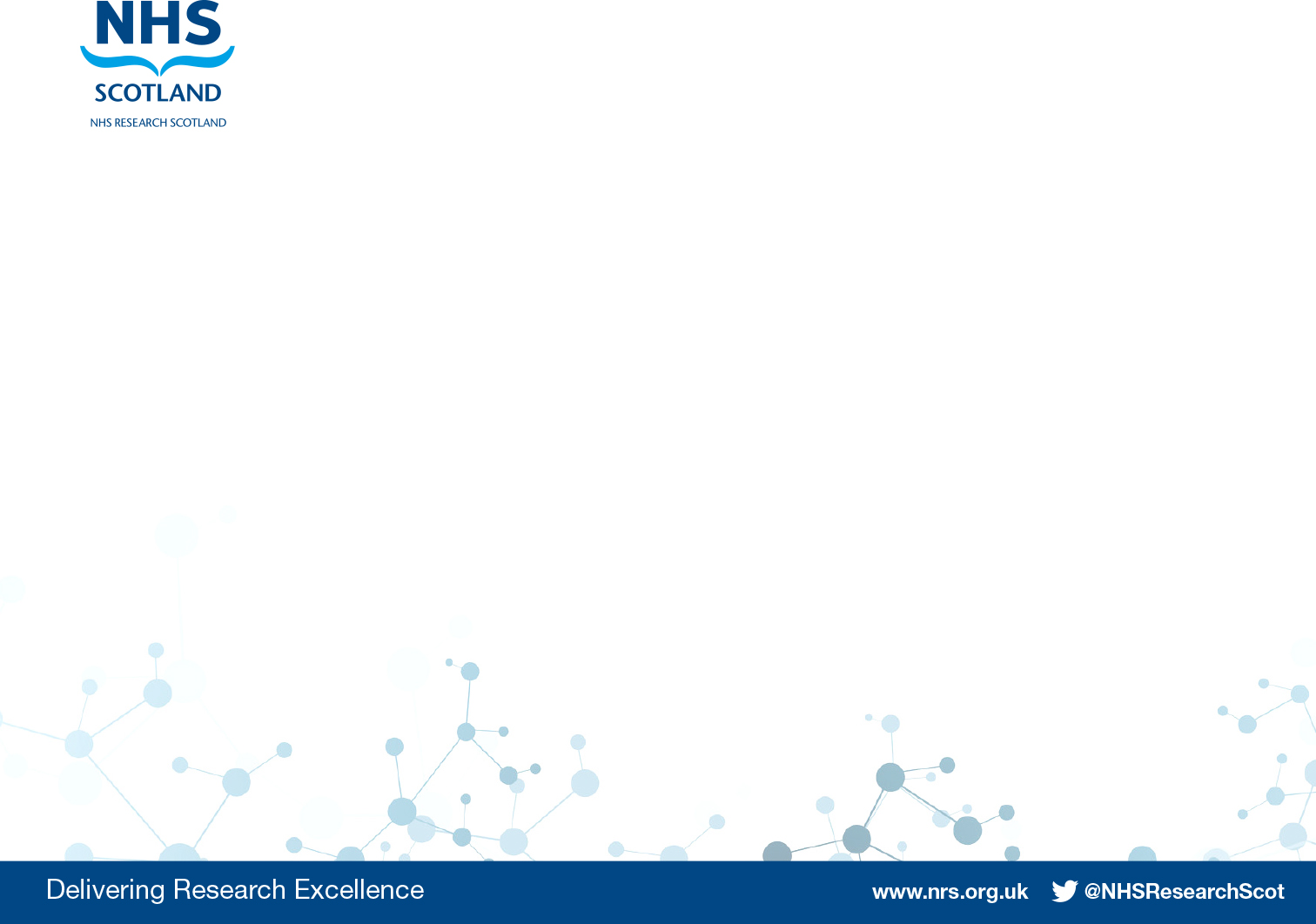 Oral Dental Portfolio –Active studies
[Speaker Notes: Top 5 are non-commercial, bottom 2 are commemrcial
Active studies- studies which have been issued R&D approval.  Studies where recruitment has finished, and patients are in follow up are not considered part of the portfolio for the purposes of performace management
Primarily portfolio is studies led from Scotland.
Commercial and Non commercial 
25% of role is to provide management support to hosted Scottish SG Clinical Lead  to assess eligible funded studies overall study performance and recruitment. 

Manage studies underperforming recruitment nationally to time and target which are led from Scotland and from other nations which Scottish sites are participating in.

Broaden participation of local researchers across Scotland for the portfolio working with SG Leads and Boards]
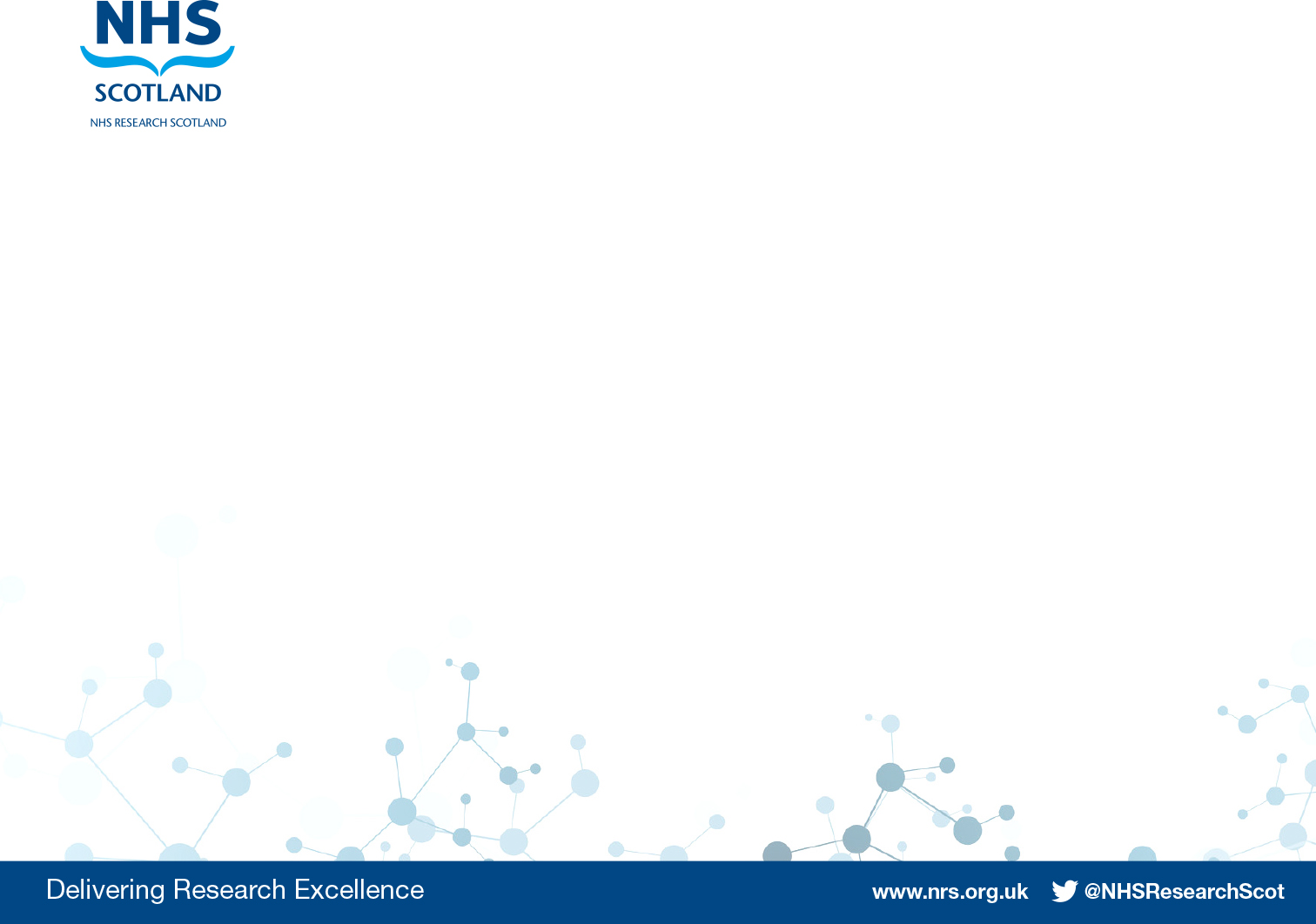 Performance Reports – using CPMS data
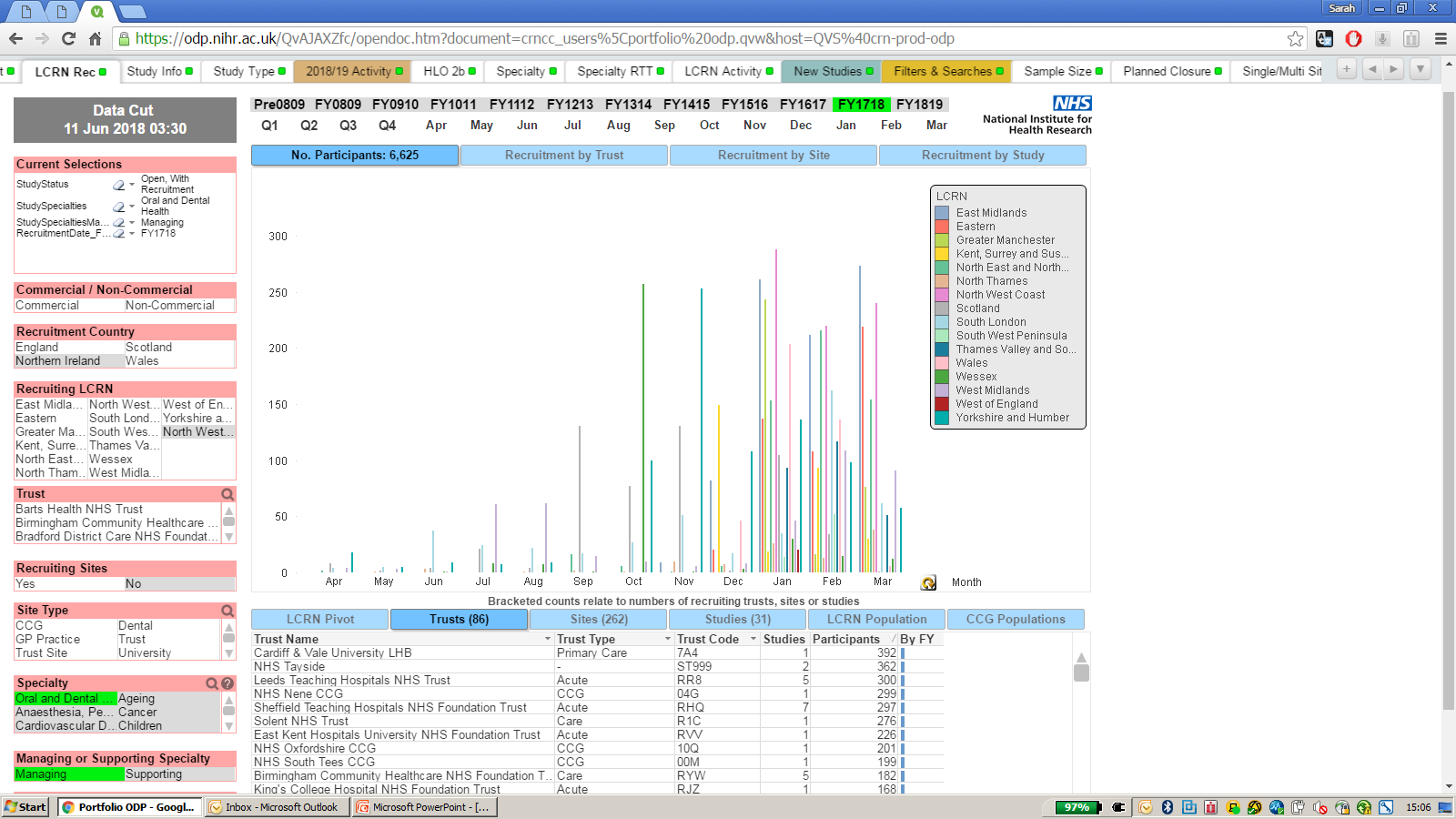 [Speaker Notes: Allows comparison with performance in England
By year, by site, by study]
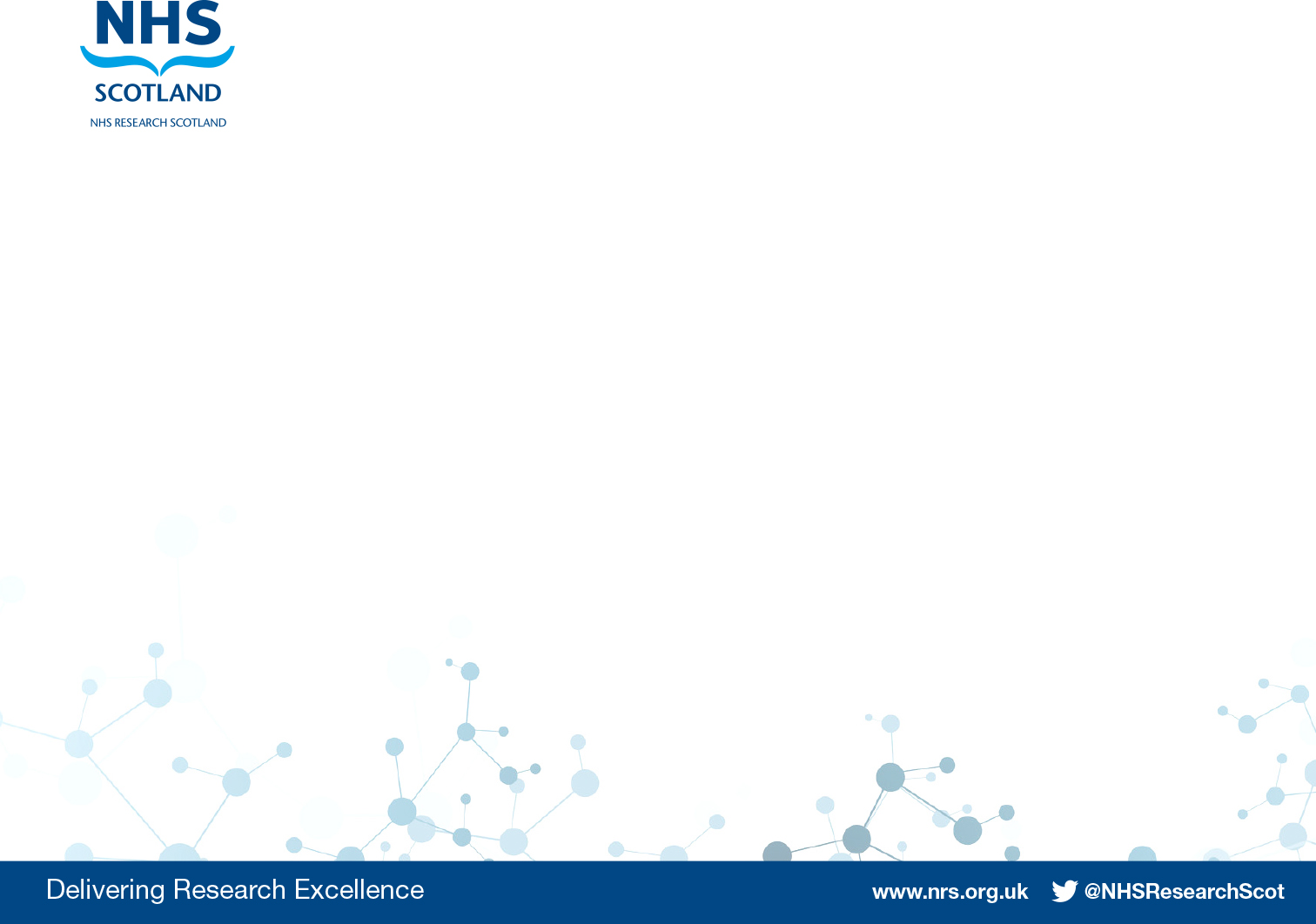 Why measure SG Portfolio Performance?
Portfolio Performance reports provide a benchmark to monitor participant recruitment for Specialty Group  (10% of the corresponding English specialty).
Recruitment is credited to study portfolio where the research recruits in the specialty.
Allows opportunity for maximising the number of studies being opened each year in the portfolio.
Identifies specific problems with recruitment which may be dependant on differences across NHS Boards.
Creates opportunity for collaboration.
Increases revenue for research infrastructure.
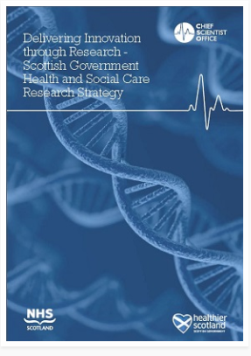 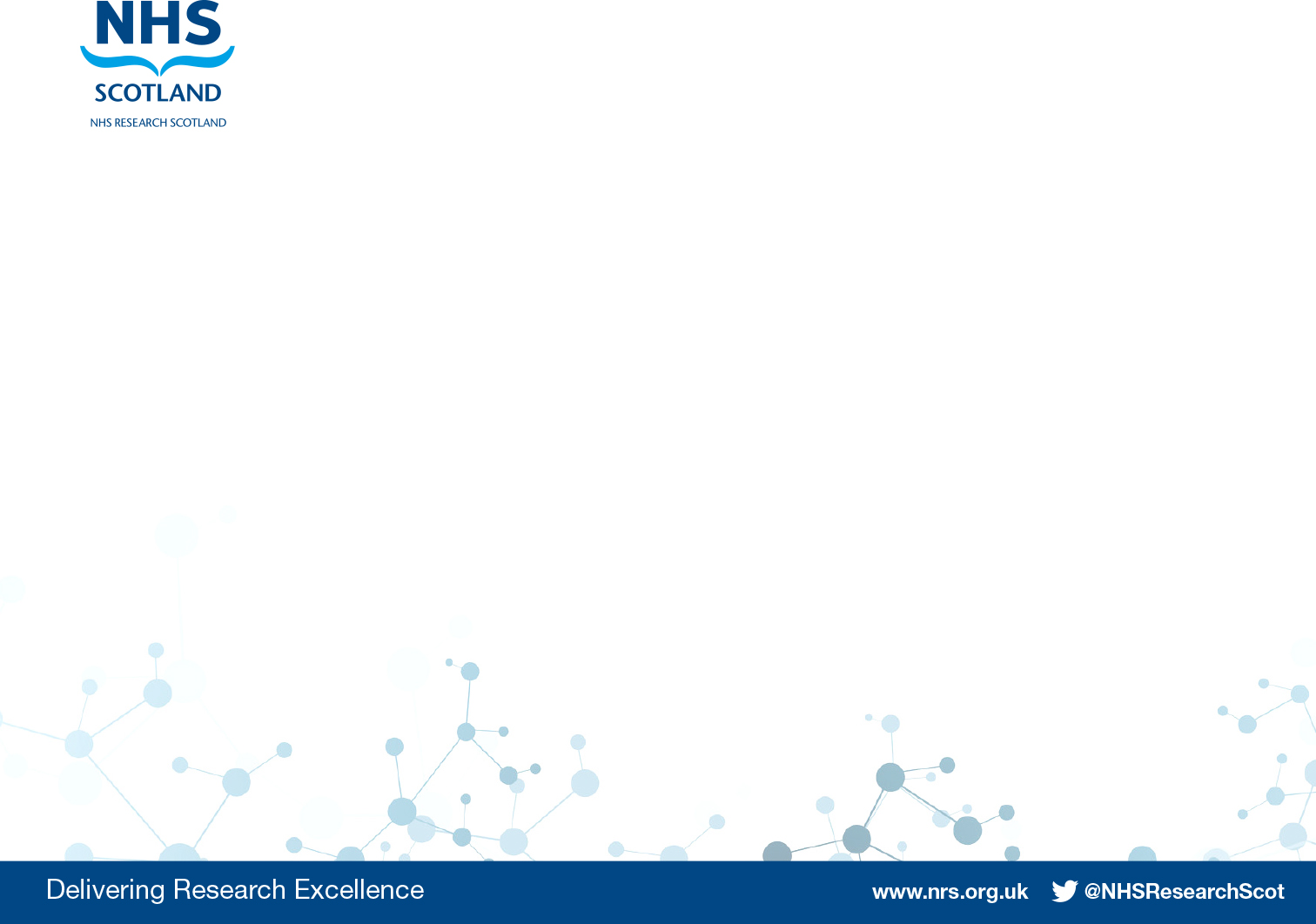 Summary
Oral Dental Portfolio Team 
Provides Clinical Research Leadership.
Unique system of support for research in the NHS.
Opportunity to have a pan Scotland approach to maximise opening sites.
Close scrutiny of recruitment activity to time and target.
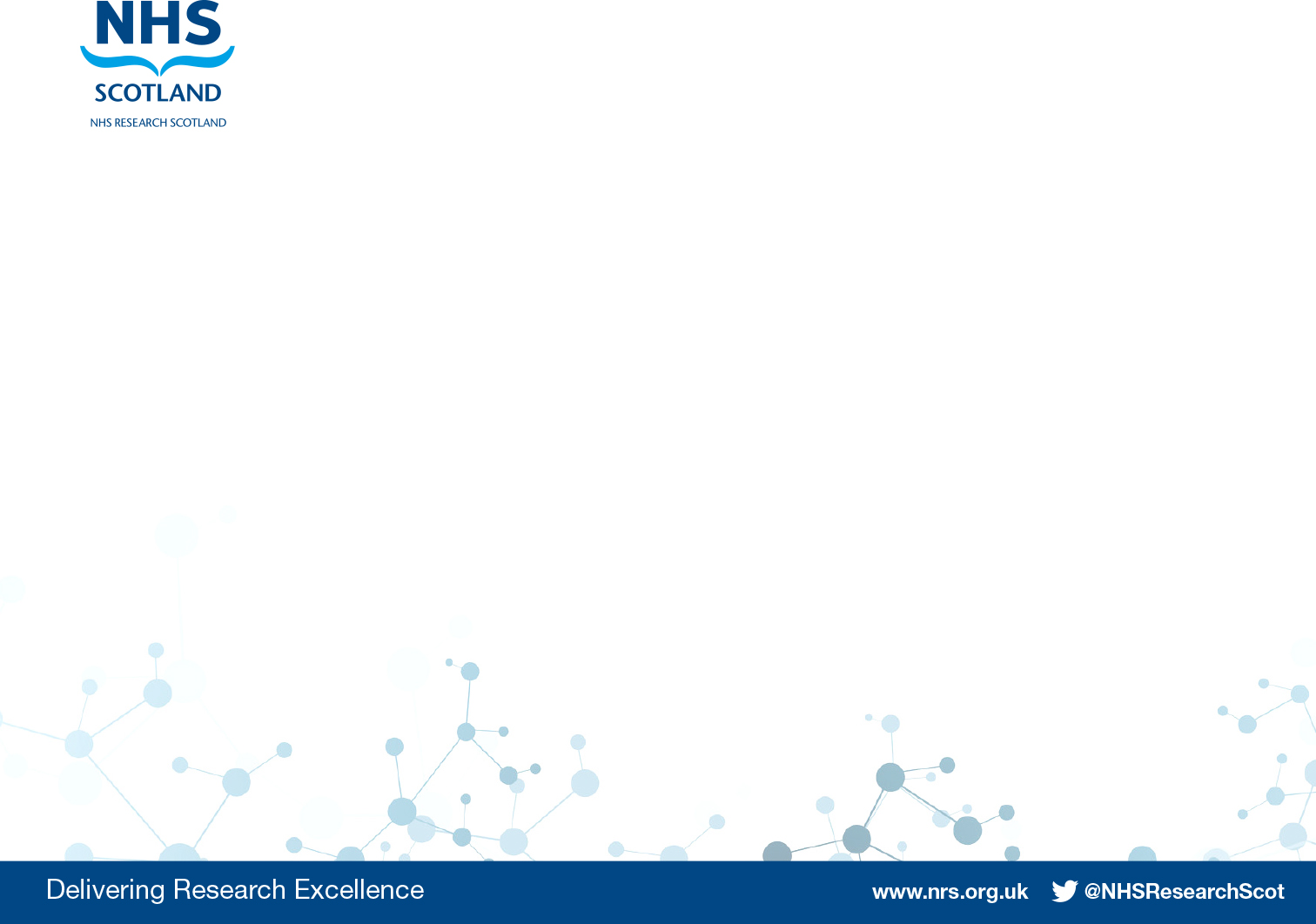 Into the future
Building Capacity 
Increase research projects for the portfolio 
Increase number of research active clinicians
Increase Scottish collaborations between NHS Boards, Universities and Industry partners.
Growth and Clinical Impact 
Broaden research and disease range in portfolio
Develop KPIs for portfolio
[Speaker Notes: Key performance indicators

For 2018-19 target of each SG providing input to Board annual report on projects with high research impact]
Thank you  

Portfolio Manager Contact Details 

mary.mcauley2@ggc.scot.nhs.uk
sarah.kennedy17@nhs.net

Administrator 
jillianstrachan@nhs.net
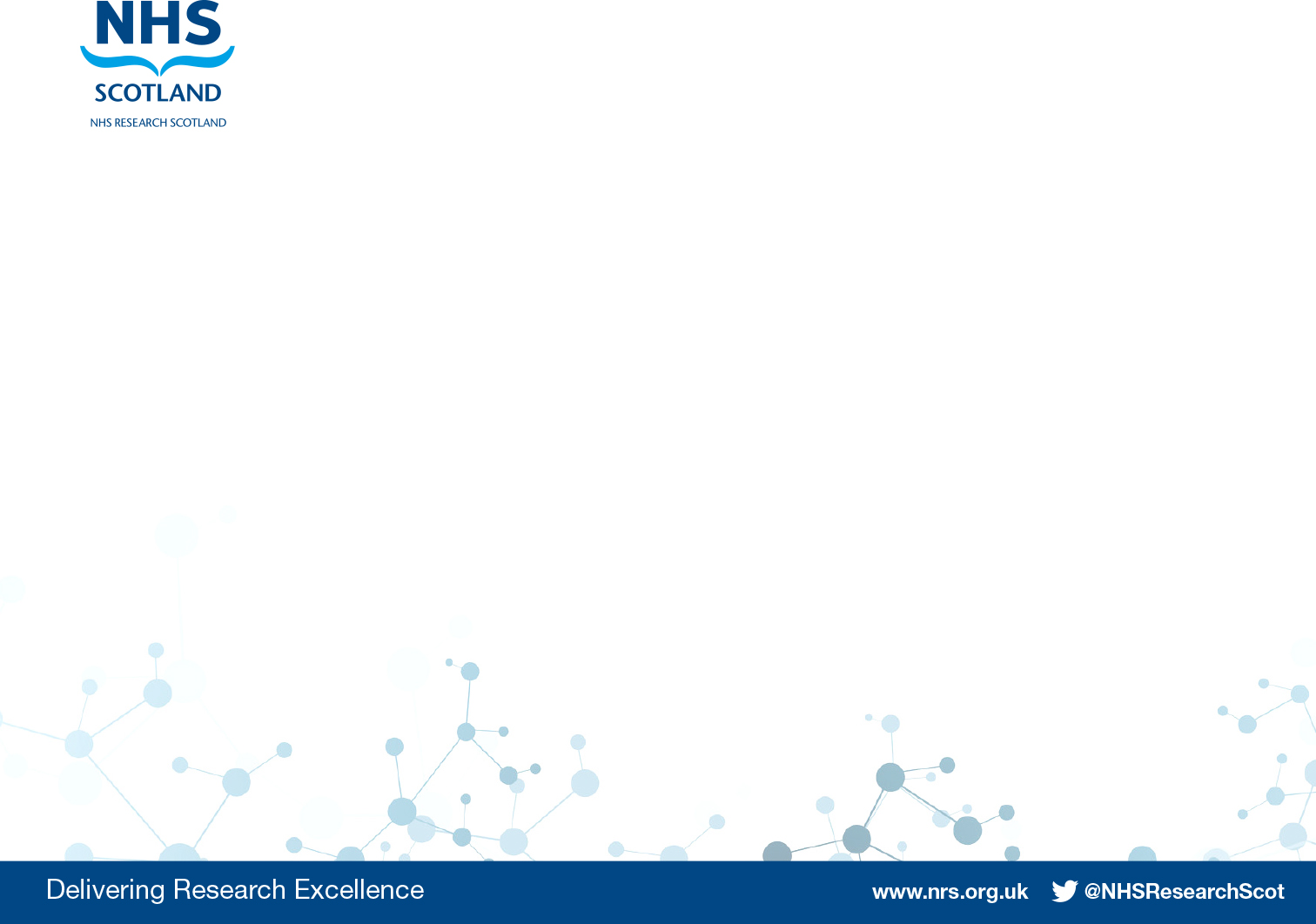